phenolic board manufacturers
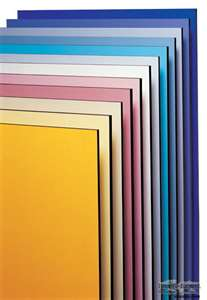 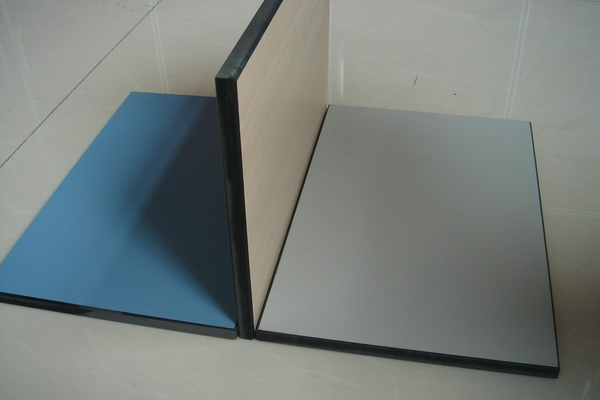 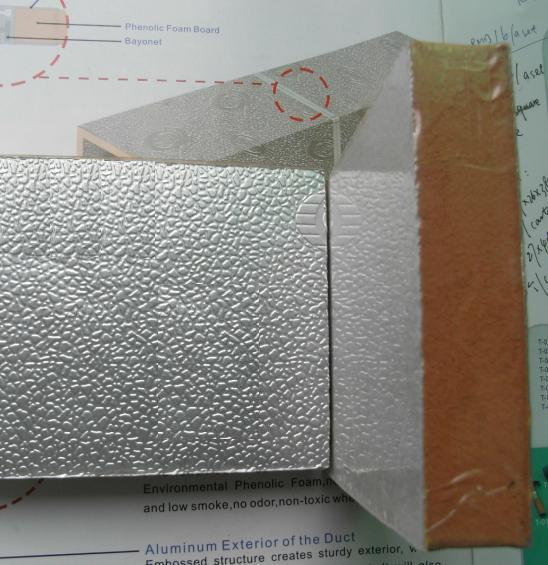 refrigerating and air-conditioning industries
phenols
phenol
catechol
resorcinol
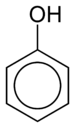 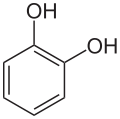 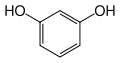 aromatic
Physical state
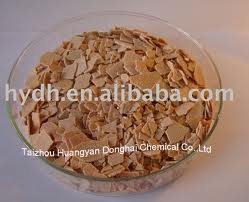 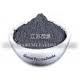 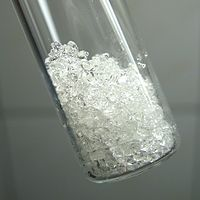 Ignition test
solubility
All soluble in water  and they can convert the blue litmus paper to red that means All acids→ acidic by Na2CO3

* all neutral
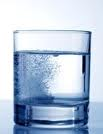 Preliminary test
General test
Azo dye formation test:
1 drop aniline +dil Hcl  +NaNO2 →Pale yellow color( unstable diazonum salt* )
PHENOLS +10% NaOH
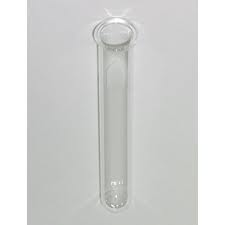 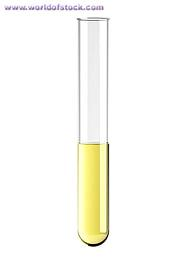 Add 2 on 1 gradually  phenol and resorcinol will give red orang dye but catechol give dark purple color
[Speaker Notes: Put the test tube 1 on cold or iced water]
Specific test
Phenols + phthaline anhydride + Conc. H2SO4 heat until fussion  then pour to beaker containning  10%NaOH to give

-pink coclr with phenol due to phenol phthaline indicator.


-green fluorescence with resorcinol.*


-blue color with catechol due to alizarin indicator formation
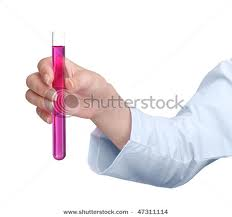 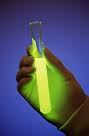 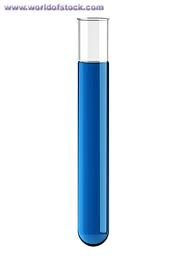 [Speaker Notes: Dilute with water to see fluorescence]